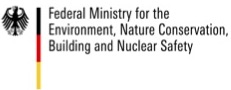 Опыт сотрудничества с Федеральным ведомством Германии по охране окружающей среды в области из безопасности хвостохранилищ (программа консультативной помощи)
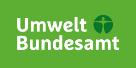 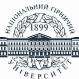 Проф. Дмитрий Рудаков
Национальный горный университет
Днепропетровск, Украина
Финансовая поддержка проекта осуществляется Федеральным министерством окружающей среды (BMUB) в рамках Программы консультационной помощи для охраны окружающей среды в странах Центральной и Восточной Европы, Кавказа и Центральной Азии, а также в других странах, расположенных по соседству с Европейским Союзом. Проект реализуется при содействии Федерального ведомства по охране природы (BfN)/ Федерального ведомства радиационной безопасности (BfS) и Федерального ведомства по охране окружающей среды (UBA).
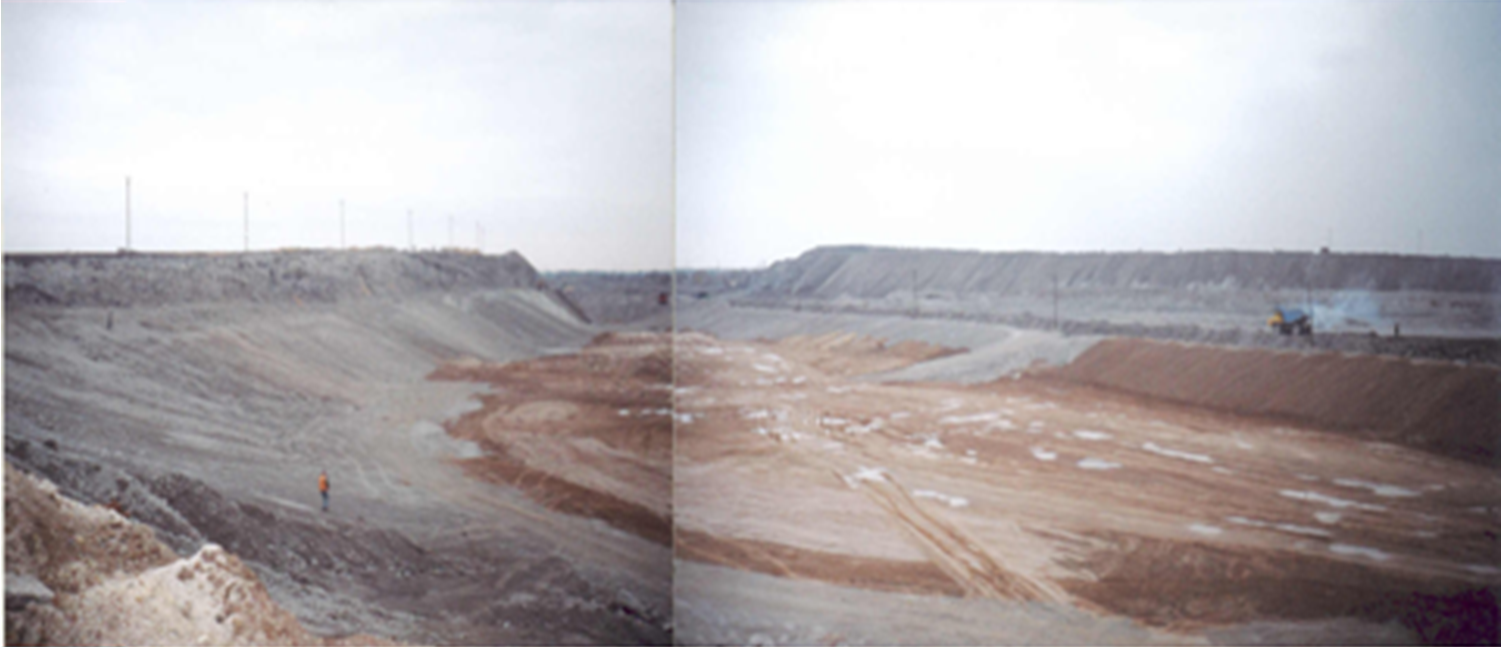 Содержание
Введение.
Проект Федерального ведомства Германии по охране окружающей среды по разработке методологии безопасности хвостохранилищ на примере украинских объектов (2013-2015 гг.).
Методология безопасности хвостохранилищ как основной продукт этого проекта.
Образовательный проект Федерального ведомства Германии по охране окружающей среды (2016-2017 гг.) в Национальном горном университете (Украина), направленном на студентов и преподавателей экологических специальностей.
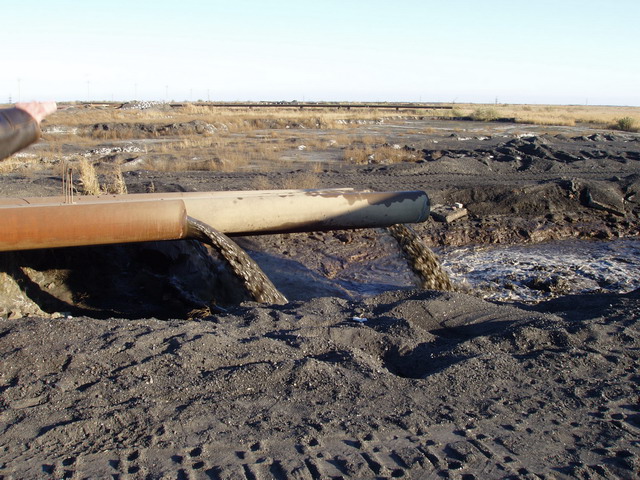 2
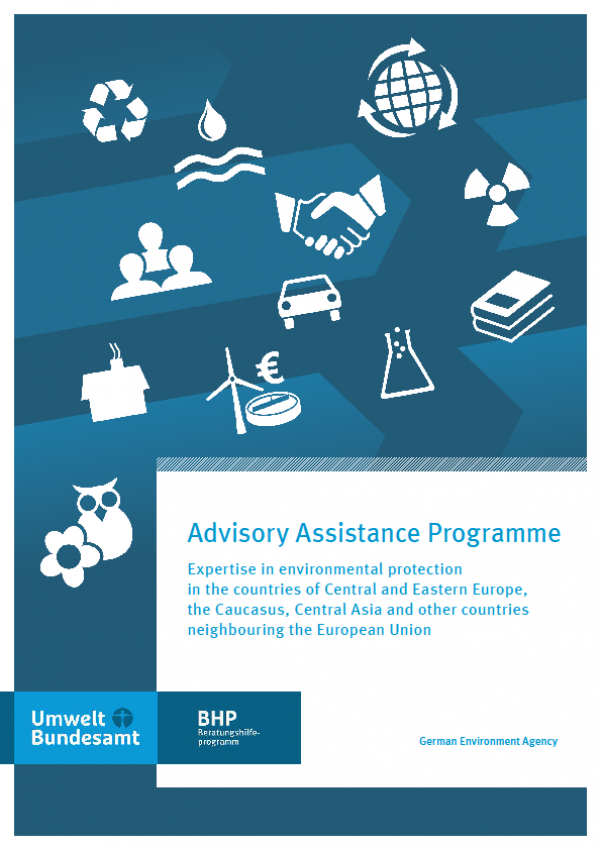 Программа консультативной помощи Федерального министерства охраны окружающей среды, природы и безопасности ядерных реакторов Германии
Цель. Экспертиза охраны окружающей среды в странах Центральной и Восточной Европы, Кавказа, Центральной Азии и других стран, соседствующих с Европейским Союзом
3
Программа консультативной помощи
Начиная с 2000 года, программа консультационной помощи BMUB (AAP) поддерживала страны Центральной и Восточной Европы, Кавказа, Центральной Азии и других стран, соседствующих с ЕС, в разработке, которое соответствует европейским экологическим стандартам. 
Обмен и передача ноу-хау направлена на укрепление органов управления окружающей средой, повышение экологических стандартов и подготовку к инвестициям в охрану окружающей среды в целевой регион. 
https://www.umweltbundesamt.de/en/publikationen/advisory-assistance-programme
4
Программа консультативной помощи. Объявления о конкурсах на сайте агентства
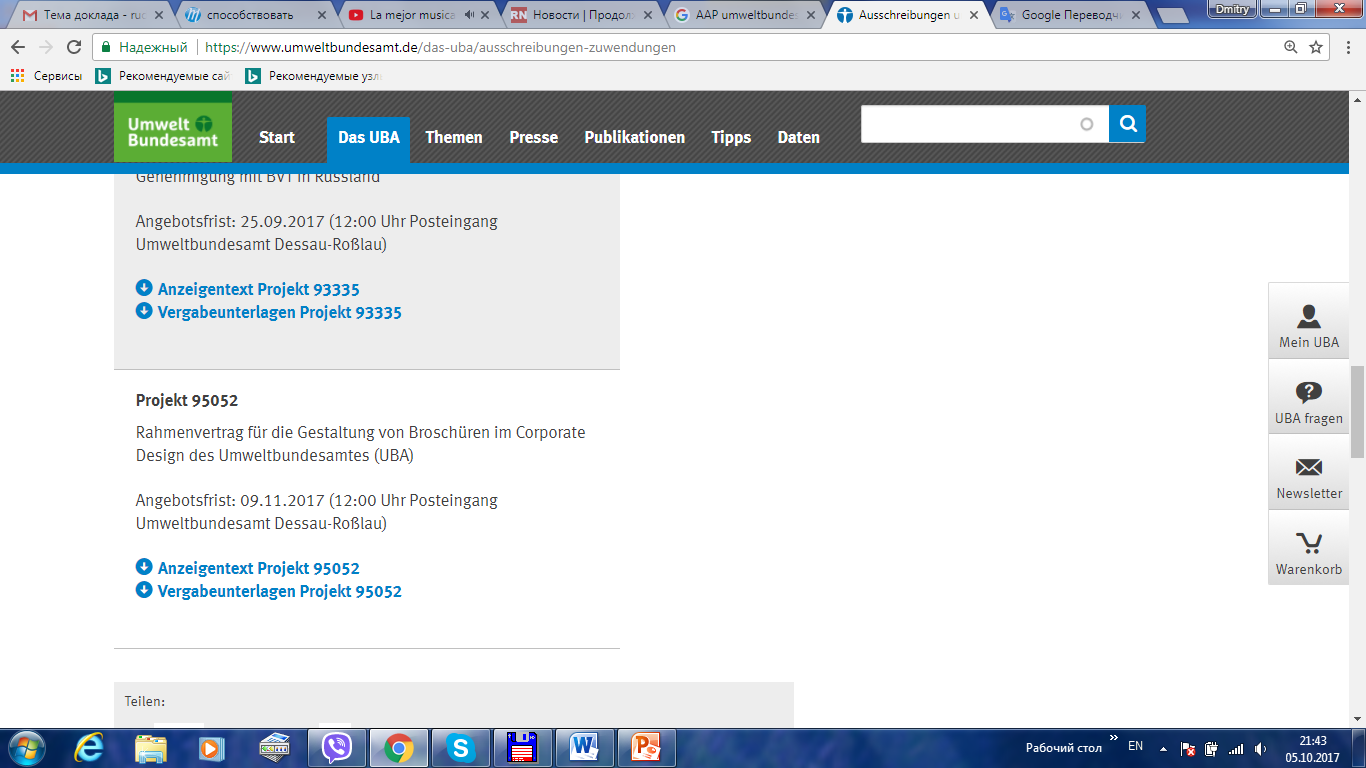 5
Введение
Резкий рост объёмов отходов горной промышленности в мире за последние десятилетия.
Аварии и инциденты на хвостохранилищах в Румынии (2000), Венгрии (2010), Украине (2008, 2011), Финляндии (2012), Бразилии (2015), Казахстане (2016).
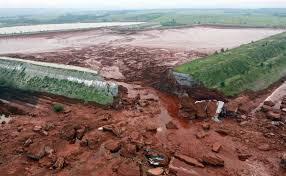 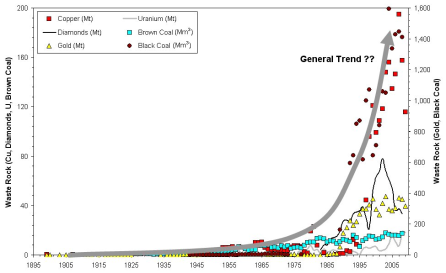 Хвостохрани- лище Айка (Венгрия) после прорыва дамбы (2010)
Река после прорыва дамбы на хвостохрани-лище Риддер в Восточном Казахстане (2016)
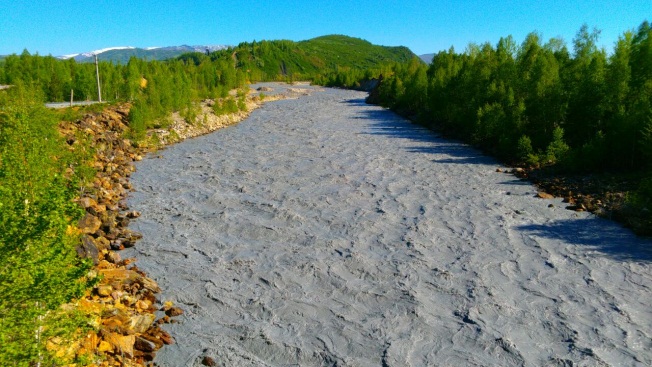 Объёмы отходов горной промышленности в мире(Г.В. Мадд, 2007)
6
Введение.Аварии на хвостохранилищах в XX в. (Бюллетень ICOLD  №121)
Резкое увеличение в середине 1960-х годов связи с интенсивным развитием горнодобывающей промышленности и созданием большого количества хвостохранилищ.
Сокращение числа инцидентов с 1990-х годов в связи с введением более строгих норм безопасности, сокращением добычи в некоторых странах, внедрением новых технологий устойчивого горнодобывающего производства.
7
Введение. Экологические последствия аварий на хвостохранилищах
Поступление тяжелых металлов и других загрязни-телей в реки и просачивание в грунтовые воды.
Закисление рек.
Рост органических микрозагрязнителей.
Деградация биоты.
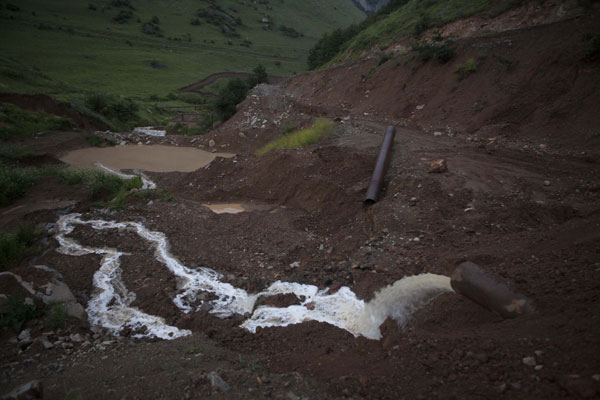 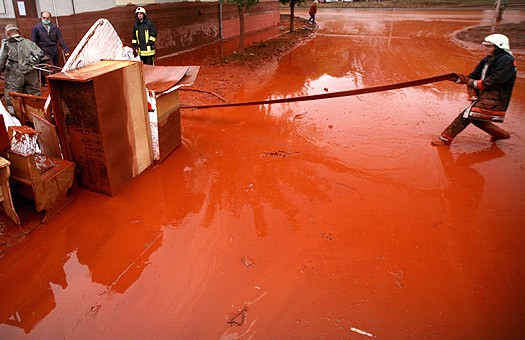 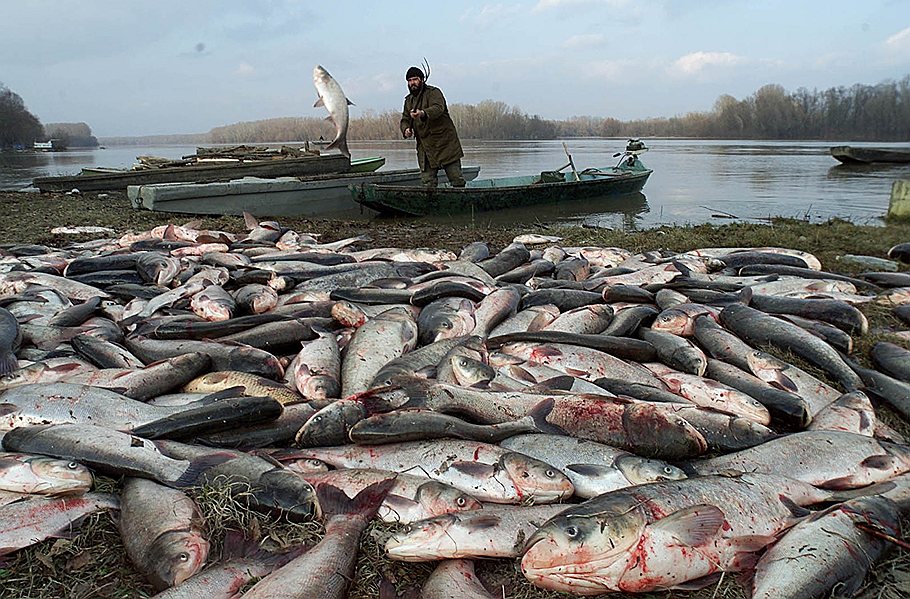 8
Проект по разработке Методологии безопасности хвостохранилищ
9
Проект по разработке Методологии безопасности хвостохранилищ
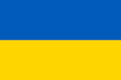 10
Проект по разработке Методологии безопасности хвостохранилищ. Результаты проекта
предназначен для оперативной предварительной оценки опасности хвостохранилищ для их большого количества на национальном/региональном уровне
разработан для оценкиуровня безопасности хвостохранилища с использованием метода тестовых вопросов
11
Результаты проекта. Индекс опасности хвостохранилищ (ИОХ)
ИОХБазовый
ИОХЁмк 	- опасность, обусловленная объёмом хвостовых материалов (ёмкость хвостохранилища)
ИОХToкс 	- опасность, обусловленная токсичнос-тью веществ, содержащих-ся в хвостовых материалах
ИОХРасширенный
ИОХЁмк 	- опасность, обусловленная объёмом хвостовых материалов
ИОХToкс 	- опасность, обусловленная токсичнос-тью веществ
ИОХМесто – опасность, связанная с расположе-нием объекта, геологи-ческими и гидрологи-ческими условиями
ИОХУпр	 - опас-ность, обуслов-ленная недостат-ками управления объектом
ИОХДамба  - опасность прорыва дамбы (проблемы структурной целостности и функциональности)
12
Результаты проекта. Ранжирование 153 хвостохранилищ в Украине по ИОХРасширенный
Минимальное значение ИОХ 5,2
Максимальное значение ИОХ 15,3
13
Результаты проекта. Карта 153 хвостохранилищ в Украине, ранжированных по ИОХРасширенный
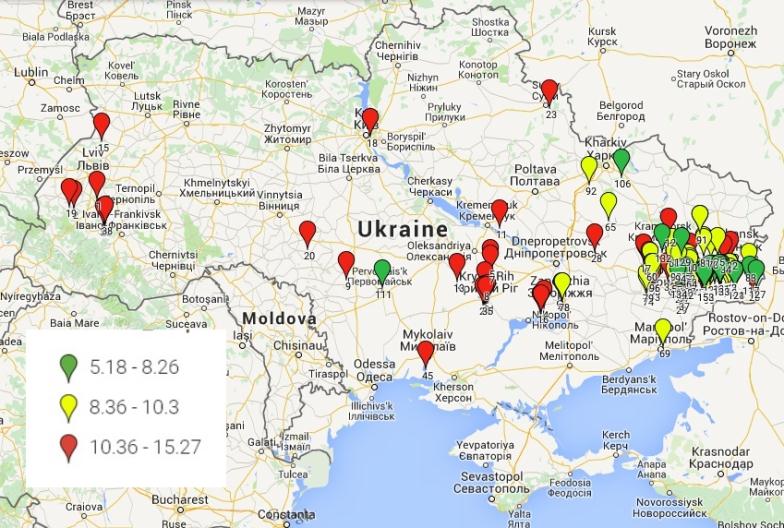 14
Результаты проекта. Карта 15 наиболее потенциально опасных хвостохранилищ в Украине
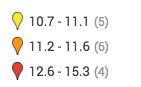 15
Результаты проекта. Контрольный список хвостохранилищ
Контрольный список хвостохранилищ основан на минимальных требованиях к безопасности, принятых в ЕЭК ООН в «Руководящих принципах и надлежащей практике по хвостоханилищам»
Контрольный список хвостохранилищ
Оценочная матрица
Оценивание уровня безопасности объекта
Вопросник
Идентификация несоответствий
Каталог мероприятий
Рекомендации по устранению несоответствий кратко-, средне- и долгосрочными мероприятиями
16
Результаты проекта. Оценочная матрица
Оценочная матрица включает критерии для
интерпретации и количественной оценки ответов;
общей и категориальной оценки;
оценивания достоверности результатов.
Общий уровень безопасности суммирует количественные эквиваленты ответов на вопросы Контрольного списка
Категориальная оценка 
показывает безопас-ность хвостохранилищ в различных аспектах и деталях их функционирования
17
Результаты проекта. Каталог мероприятий
Каталог мероприятий включает перечень действий, которые необходимо предпринять в случае установления несоответствий условий на хвостохранилище применимым требованиям или нормам безопасности.
Каталог включает мероприятия из «Справочного документа ЕЭК ООН по наилучшим имеющимся технологиям по хвостохранилищам и отходам горнодобывающей промышленности» и успешных национальных практик по восстановлению окружающей среды.
18
Применение Контрольного списка на хвосто-хранилище в г. Калуш (Западная Украина)
Расположение.  Ивано-Франковская область, 0.85 км от г. Калуш 
Название. Хвостохранилище №2 
ГП “Калийный завод” ООО “Ориана”
Сооружено  в 1984 г..
Хвостовые материалы. Твёрдые  отходы калийного производства, включая галит, илы, гипс и рассолы.
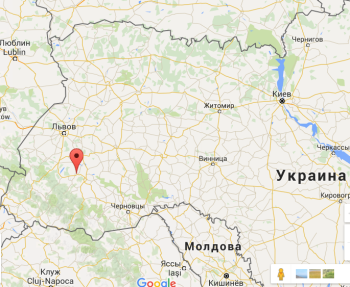 Poland
Romania
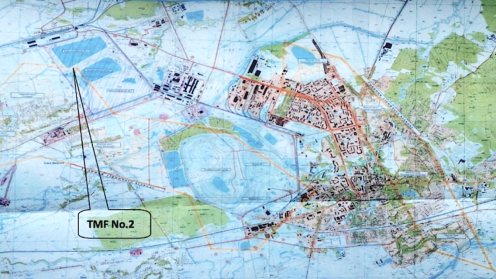 Объём отходов. Твёрдая фаза 9 x106м3; 
Жидкая фаза 1.7×106m3

Хвостохранилище  пред-ставляет угрозу местным водоносным горизонтам и рекам в бассейне Днестра
19
Применение Контрольного списка на хвостохранилище в г. Калуш
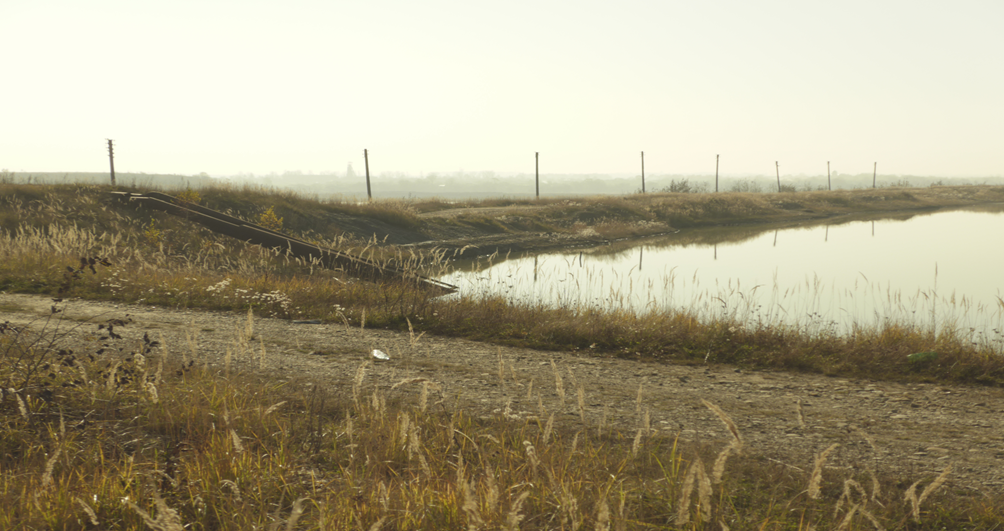 Хвостохранилище №2 в 2010 г.
Хвостохранилище №2 в 2014 г.
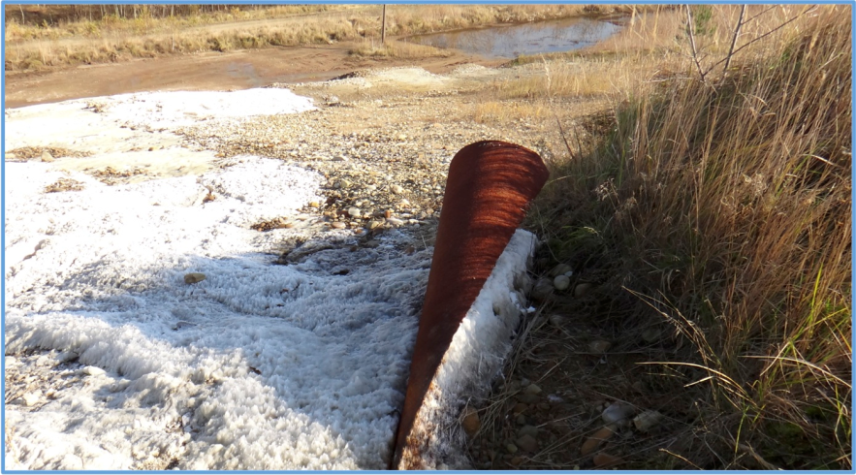 2010 Объявлена чрезвычайная ситуация.
2011 Даны рекомендации миссии УКГВ ООН, что должно быть сделано.
2014 Эксперты проекта по хвостохранилищам отметили отсутствие прогресса в области безопасности, за исключением удаления отходов пестицидов.
TMF № 2 in 2014 November no differenceno actions
Просачивание солёной воды через дамбу
20
Применение Контрольного списка на хвостохранилище в г. Калуш для оценивания его безопасности (2014)
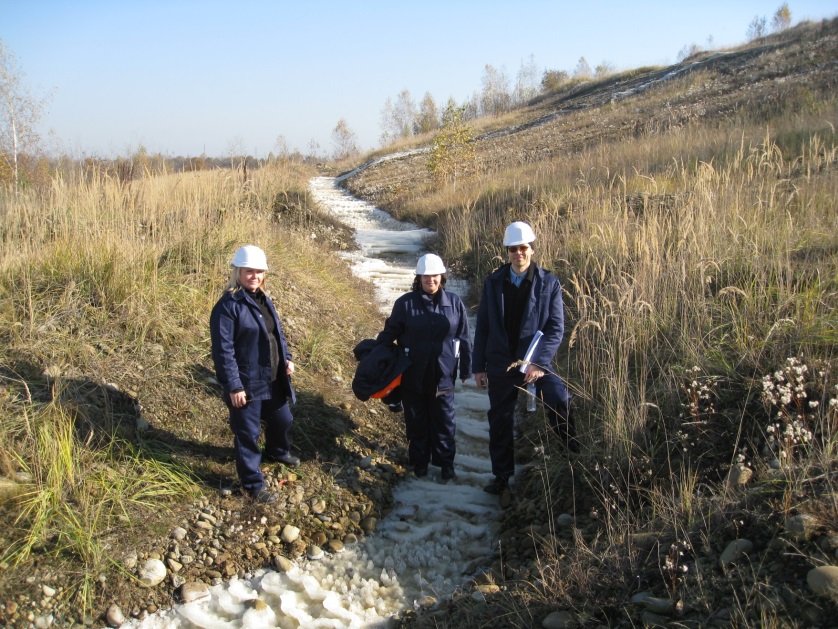 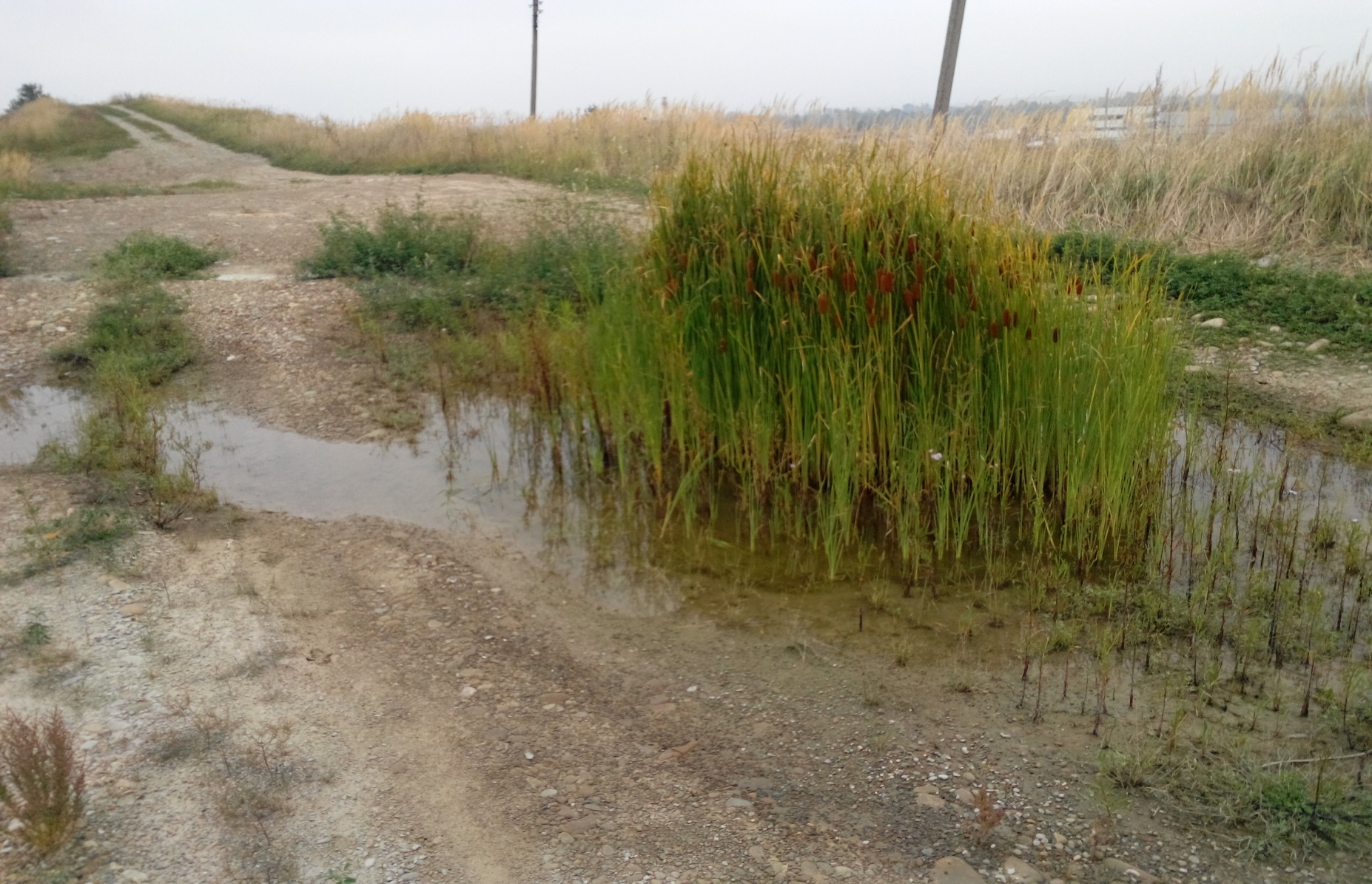 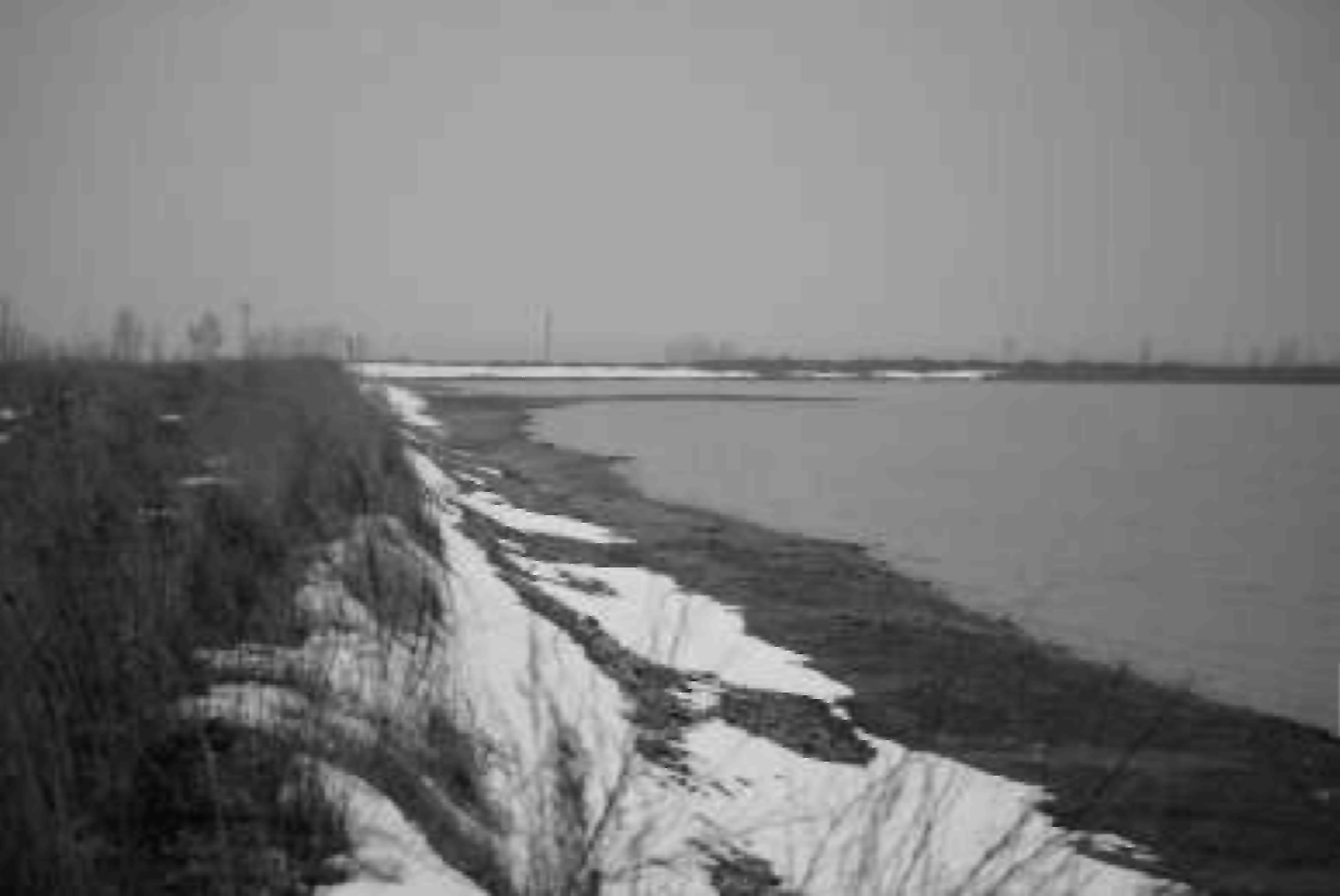 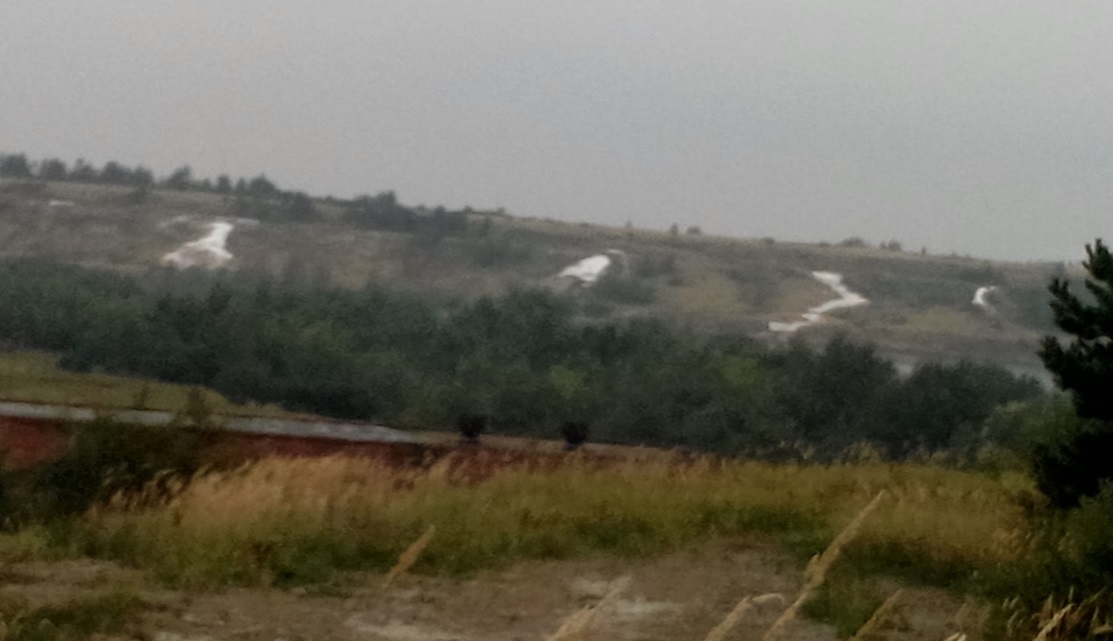 21
Применение Контрольного списка на хвостохранилище в г. Калуш
Общая оценка
Категориаль-ная оценка
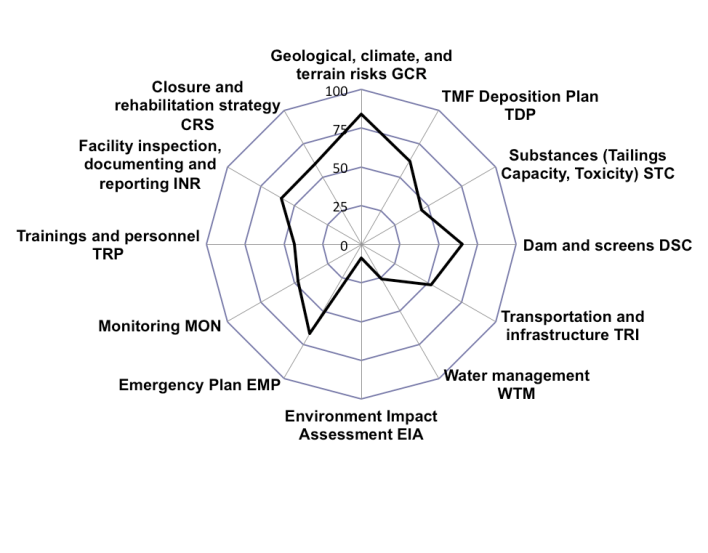 22
Образовательный проект UBA по безопасности хвостохранилищ в Национальном горном университете (Украина)
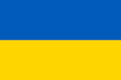 23
Образовательный проект UBA по безопасности хвостохранилищ в Национальном горном университете (Украина)
24
Образовательный проект UBA по безопасности хвостохранилищ в Национальном горном университете (Украина)
Цели проекта
Распространение методологии безопасности хвостохранилищ среди потенциальных пользователей
Ознакомление целевой аудитории с европейскими принципами безопасности хвостохранилищ (“Руководящие принципы и надлежащая практика для хвостохранилищ” ЕЭК ООН)
Адаптация образовательного курса к аудитории (студенты и преподаватели университетов, государственные инспектора, персонал хвостохранилищ)
Повышение уровня квалификации путём тренинговых модулей, включающих как лекции, так и практические занятия с посещением участка хвостохранилища
25
Образовательный проект UBA по безопасности хвостохранилищ в Национальном горном университете (Украина)
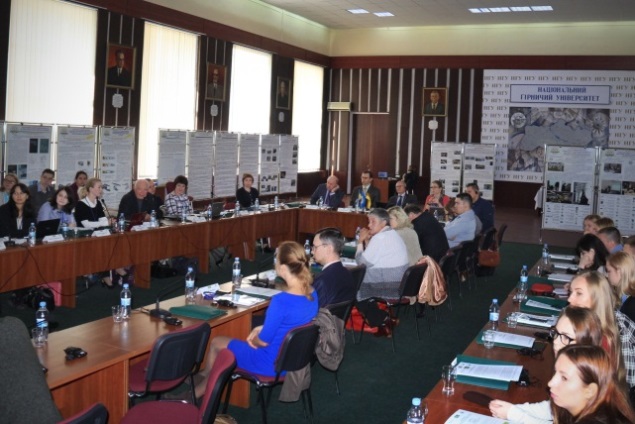 Лекции по методологии
Посещение объекта
Заполнение контрольного списка (визуальная проверка)
Презентации по оценке уровня безопасности
Первый тренинг
3–7 октября 2016 г.
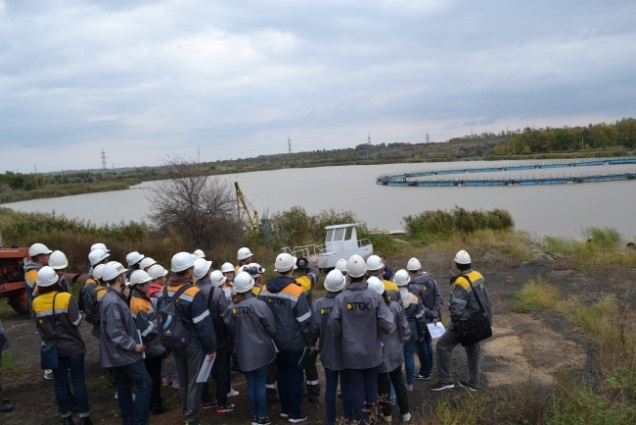 Лекции по методу ИОХ и законода-тельный обзор
Заполнение контрольного списка (документация)
Презентации по оценки уровня безопасности
Второй тренинг
22–26 ноября 2016 г.
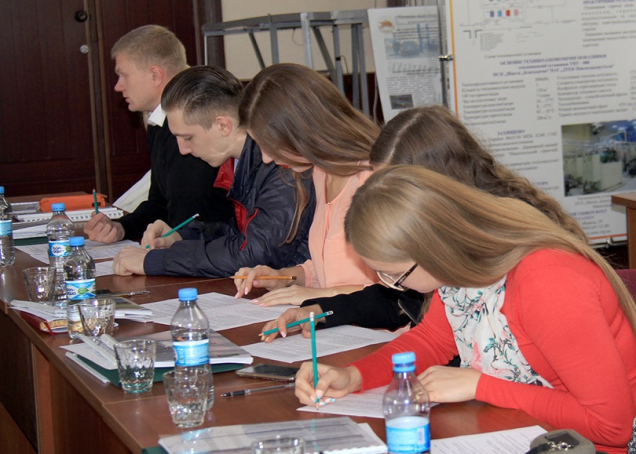 26
Применение Контрольного списка на примере хвостохранилища Приднепровской ТЭС
Р. Днепр
Хв-ще
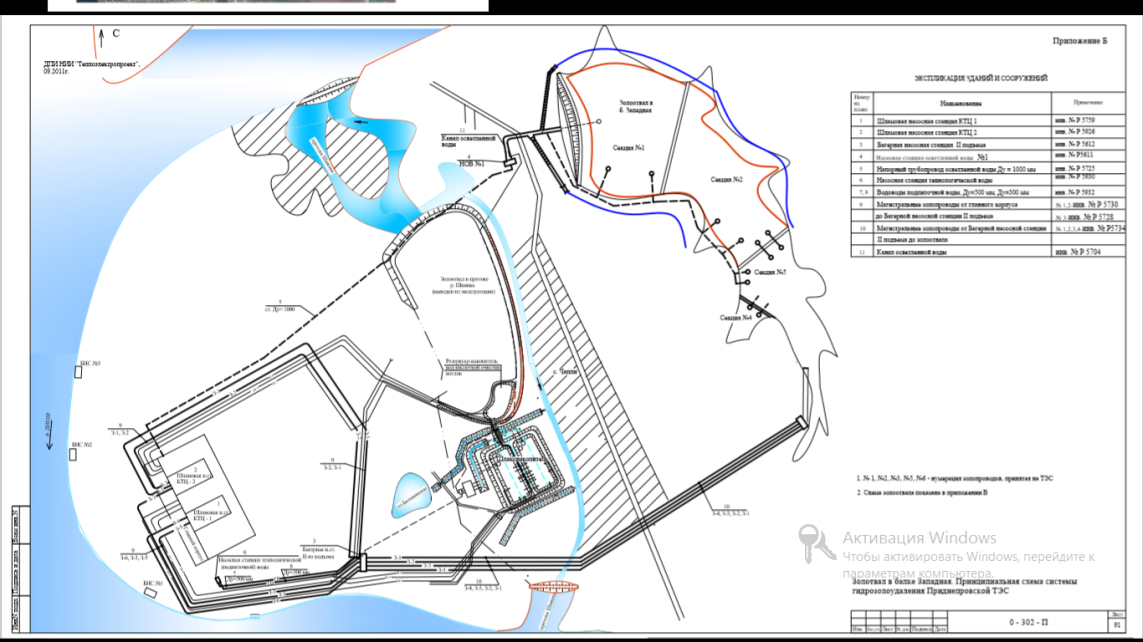 Общая оценка
ТЭС
Категориальная оценка
27
Дистанционный курс на платформе Moodle в НГУ
Одним из результатов проекта в сфере образования является разработка дистанционного курса о безопасности хвостохранилищ, размещённого на сайте Национального горного университета
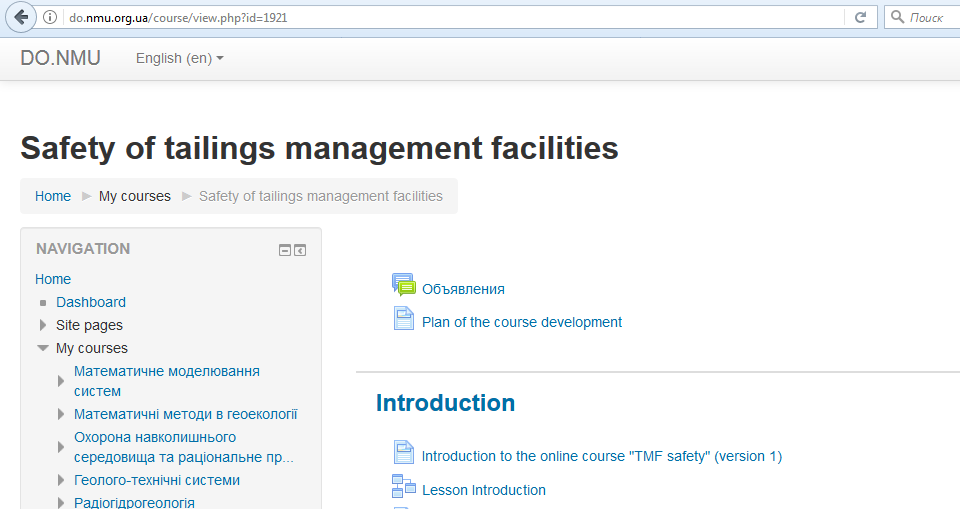 28
Образовательный проект UBA по безопасности хвостохранилищ
Две компоненты проекта
Результаты проекта
Предстоящая деятельность
Включение курса в гос. образователь-ные программы
Тренинги по применению методологии безопасности хвостохранилищ
Образовательный курс по безопасности хвостохранилищ
Создание on-line курса в сотрудничестве с UNECE IAC и UNDP
Предложения по улучшению методологии безопасности хвостохранилищ
Улучшение методологии
Обзор стратегии компетентных органов по вопросам хвостохранилищ
В рамках курса Украины на евроинтеграцию
Создание тренингового центра по вопросам хвостохранилищ
Дорожная карта с Планом действий по реализации Директивы 2006/21/EC с приме-нением Руководящих принципов ЕЭК ООН
Реализация Плана действий по  Директиве 2006/21/EC
29
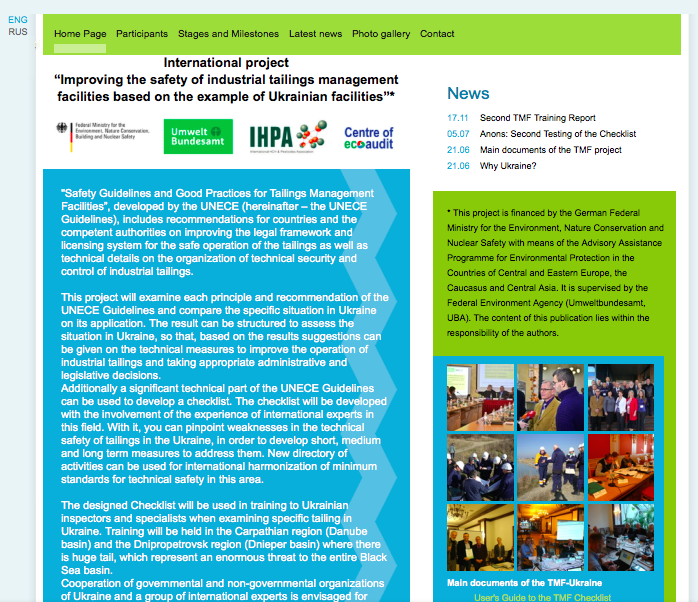 Узнайте больше о методологии безопасности хвостохранилищ и текущих проектах на нашей веб-странице
www.tmf-ukraine.org
30
Спасибо за внимание!
Финансовая поддержка проекта осуществляется Федеральным министерством окружающей среды (BMUB) в рамках Программы консультационной помощи для охраны окружающей среды в странах Центральной и Восточной Европы, Кавказа и Центральной Азии, а также в других странах, расположенных по соседству с Европейским Союзом. 

Проект реализуется при содействии Федерального ведомства по охране природы (BfN)/ Федерального ведомства радиационной безопасности (BfS) и Федерального ведомства по охране окружающей среды (UBA).
31